Complex numbers
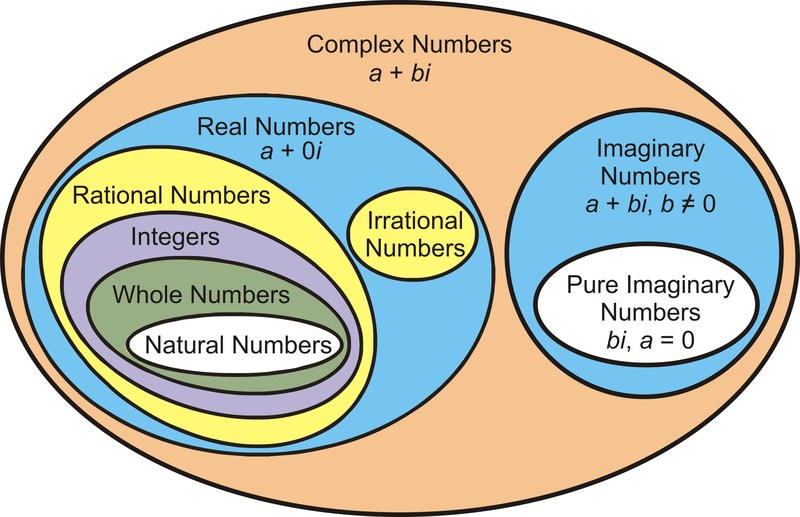 Complex numbers